FGAI4H-M-030-A01
E-meeting, 28-30 September 2021
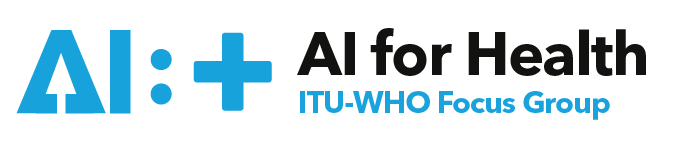 Agenda
Introduction 
topic groups
topic description documents

More topic group activities

Discussion points

Updates Onboarding document
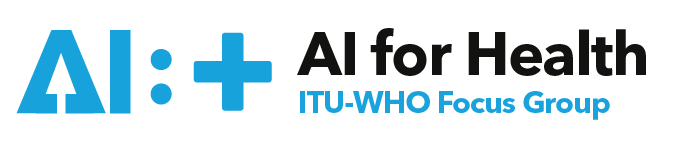 Standardization of health AI: multidisciplinary & complex undertaking
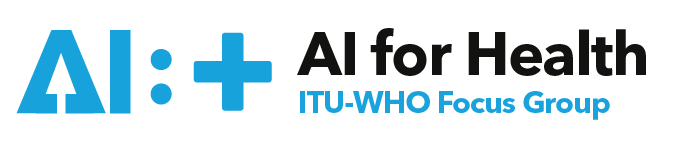 Collaboration
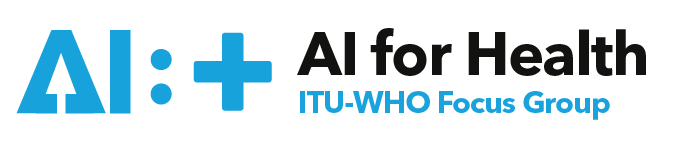 What is a topic group?
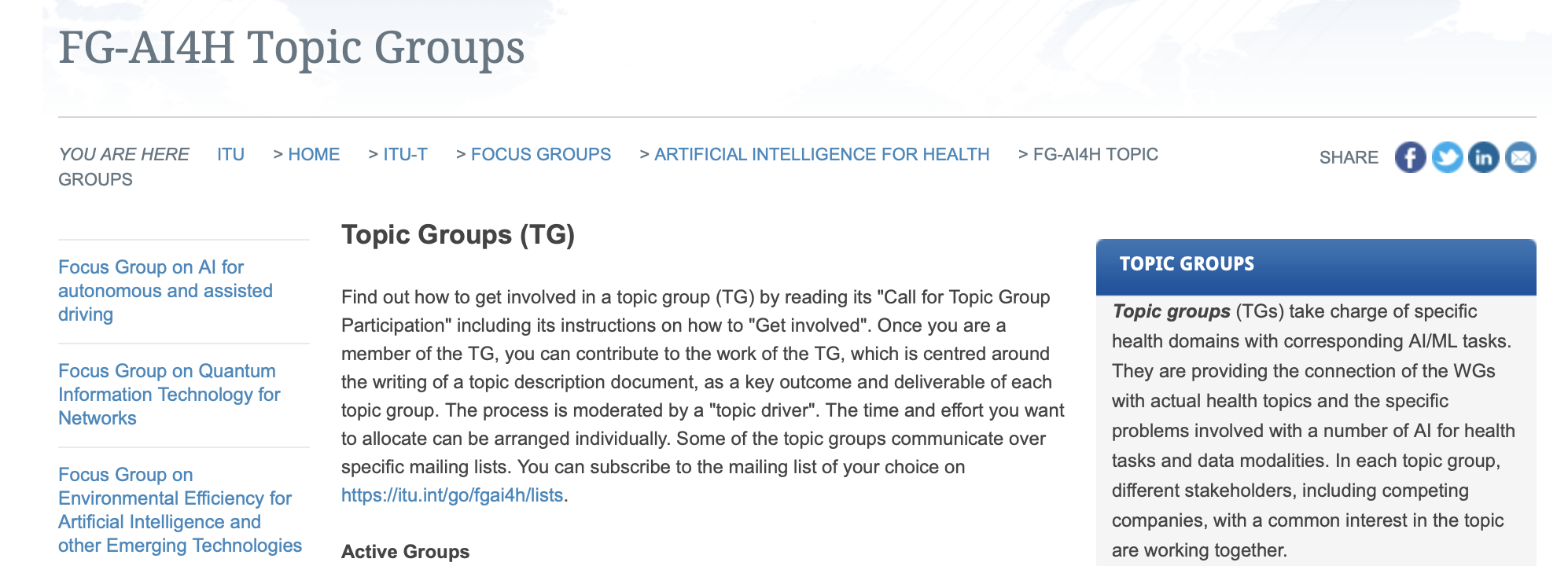 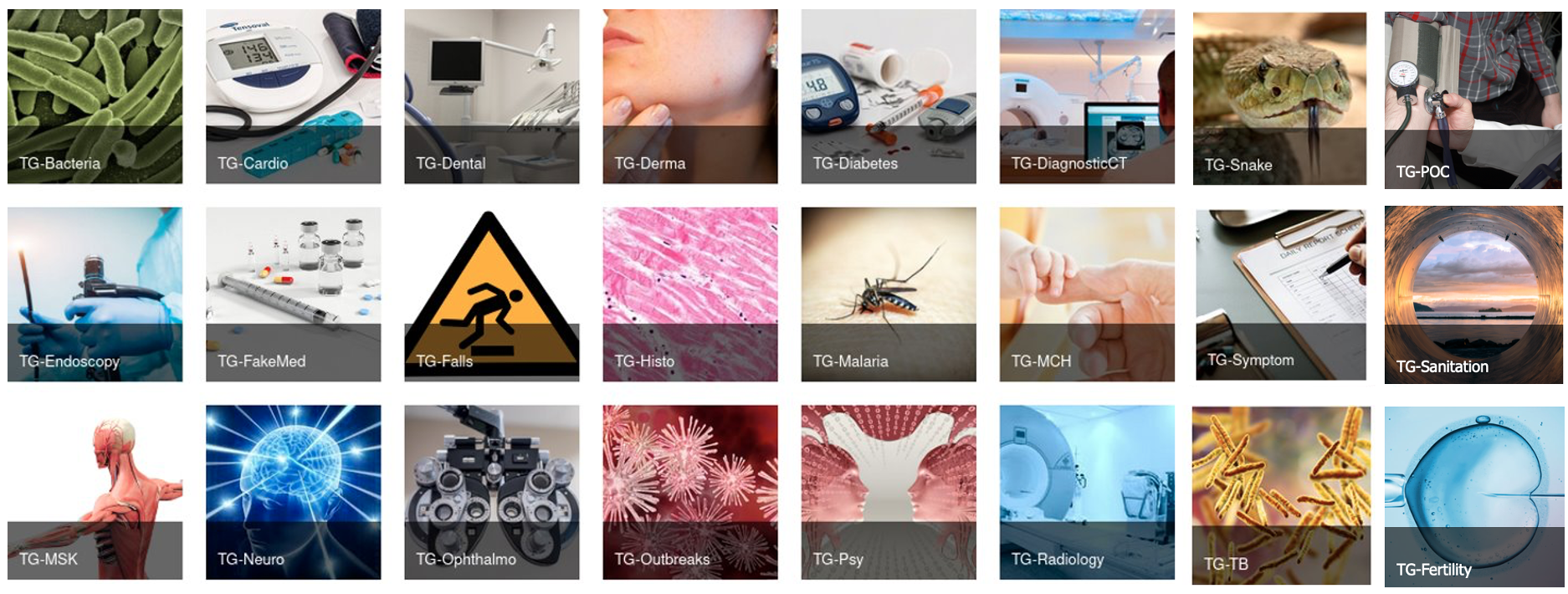 specific health/AI use case, e.g., Malaria detection from blood smear images, tuberculosis screening from x-rays 
bringing together experts and data
producing evidence and case studies, propose procedures to benchmark AI models
Provide feedback to and follow guidance from working groups
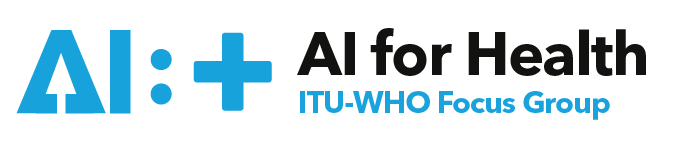 24 topic groups by September 2021
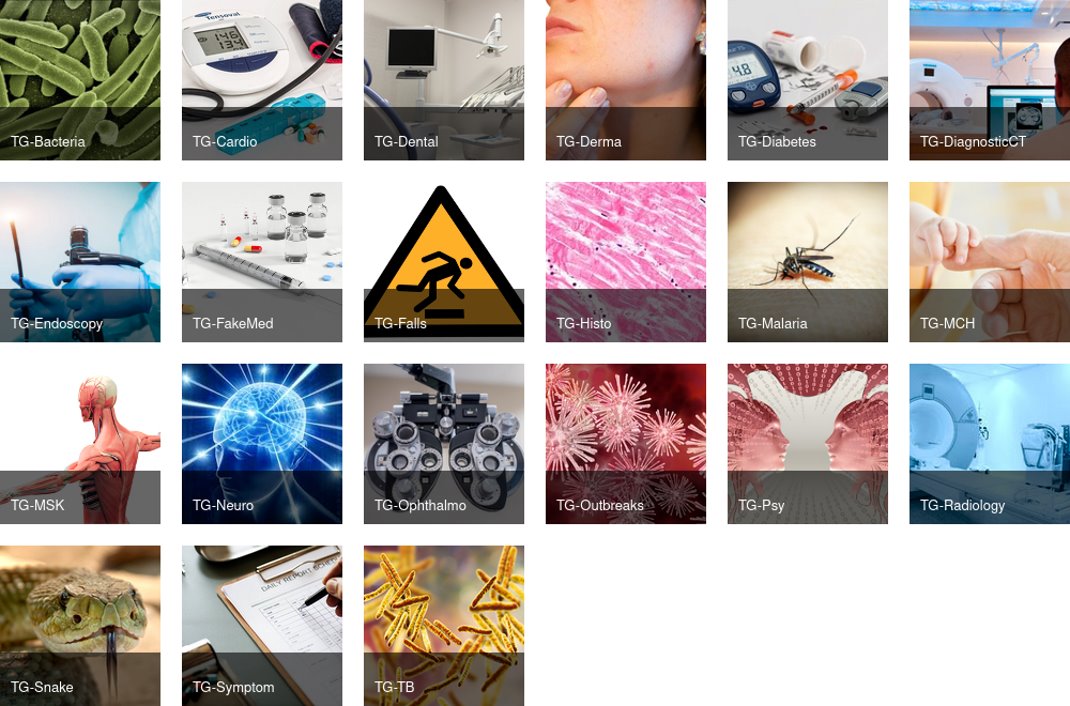 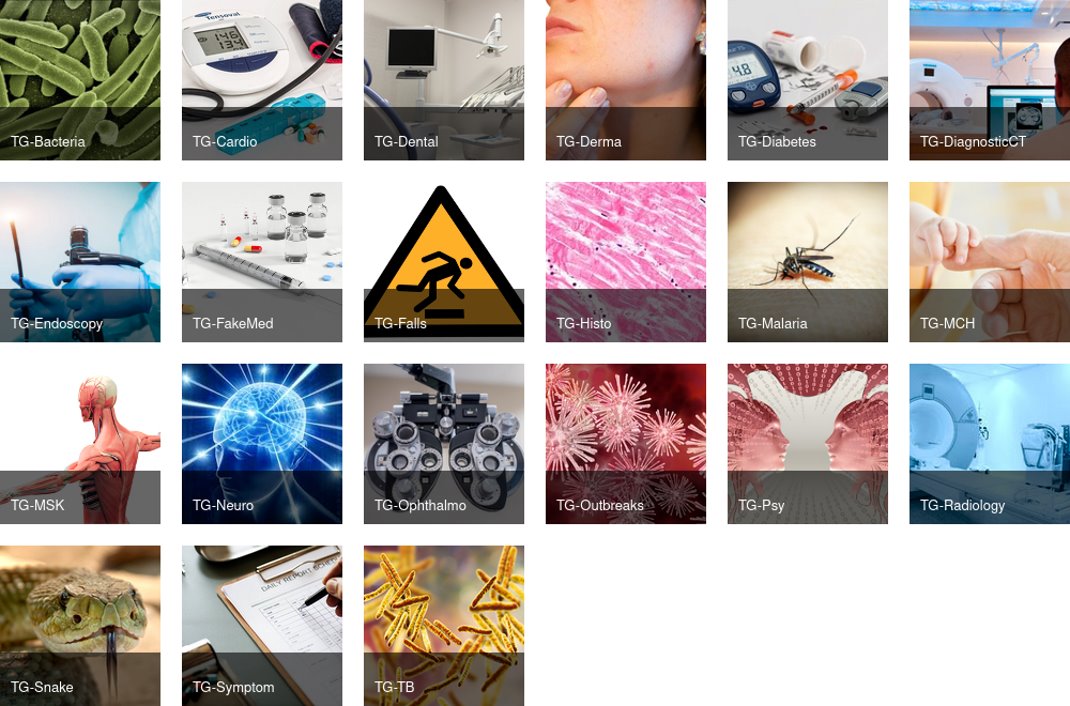 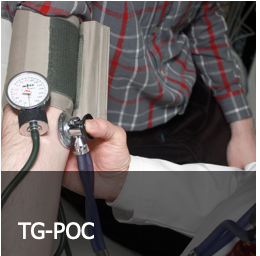 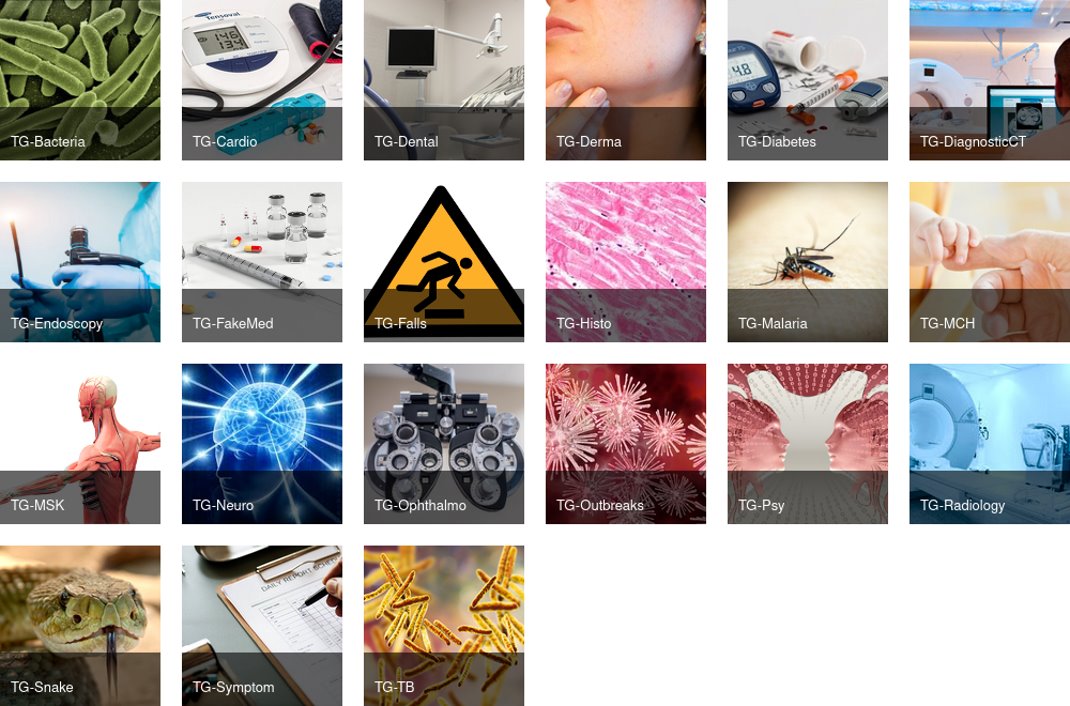 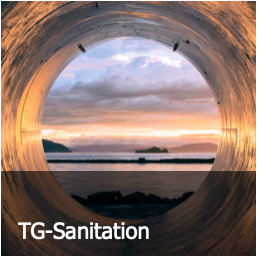 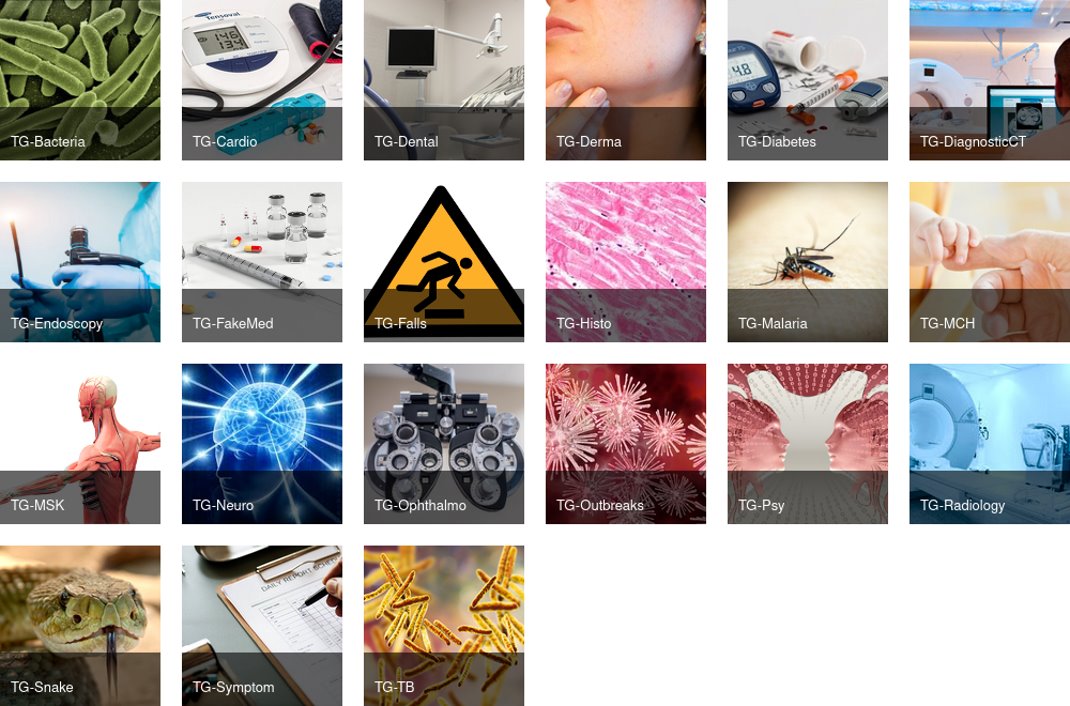 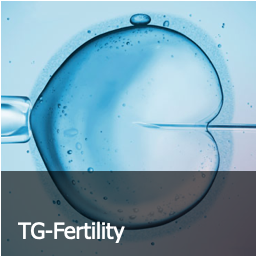 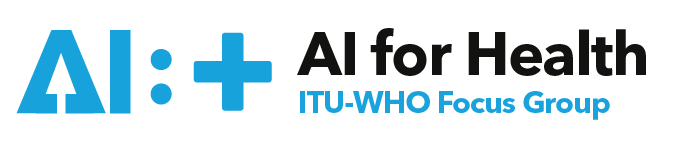 24 topic groups by September 2021
Cardiovascular disease management / TG-Cardio
Dermatology / TG-Derma
Dental diagnostics and digital dentistry/ TG-Dental
Primary/secondary diabetes prediction/ TG-Diabetes
Endoscopy/ TG-Endoscopy
Falsified medicine/ TG-FakeMed
Falls among the elderly/ TG-Falls
Histopathology/ TG-Histo 
Malaria detection/ TG-Malaria
Neurological disorders/ TG-Neuro
Ophthalmology/ TG-Ophthalmo
Sanitation for public health/ TG-Sanitation
Outbreak detection/ TG-Outbreaks
Psychiatry/ TG-Psy
Radiology/ TG-Radiology
Snakebite and snake identification/ TG-Snake
Symptom assessment/ TG-Symptom
Tuberculosis/ TG-TB
Volumetric chest computed tomography/ TG-DiagnosticCT
Bacterial infection and anti-microbial resistance/ TG-Bacteria
Maternal and child health/ TG-MCH
Musculoskeletal medicine/ TG-MSK
Human reproduction and fertility/ TG-Fertility
Point-of-care diagnostics/ TG-POC
(topic group descriptions are available here)
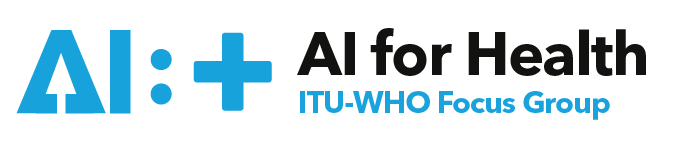 topic group example: histopathology
Example annotations of histopathology images
Prof. Klauschen (LMU/Charité)
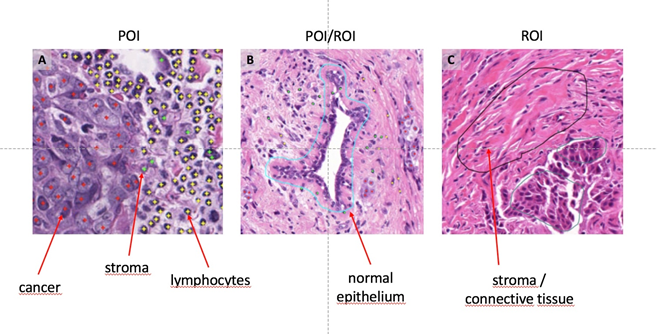 Facilitate use of AI to identify tumor cells and lymphocytes in image data
Develop comprehensive histological image data set
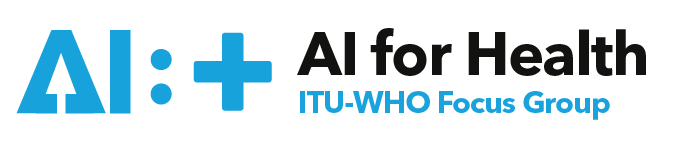 How do topic groups work?
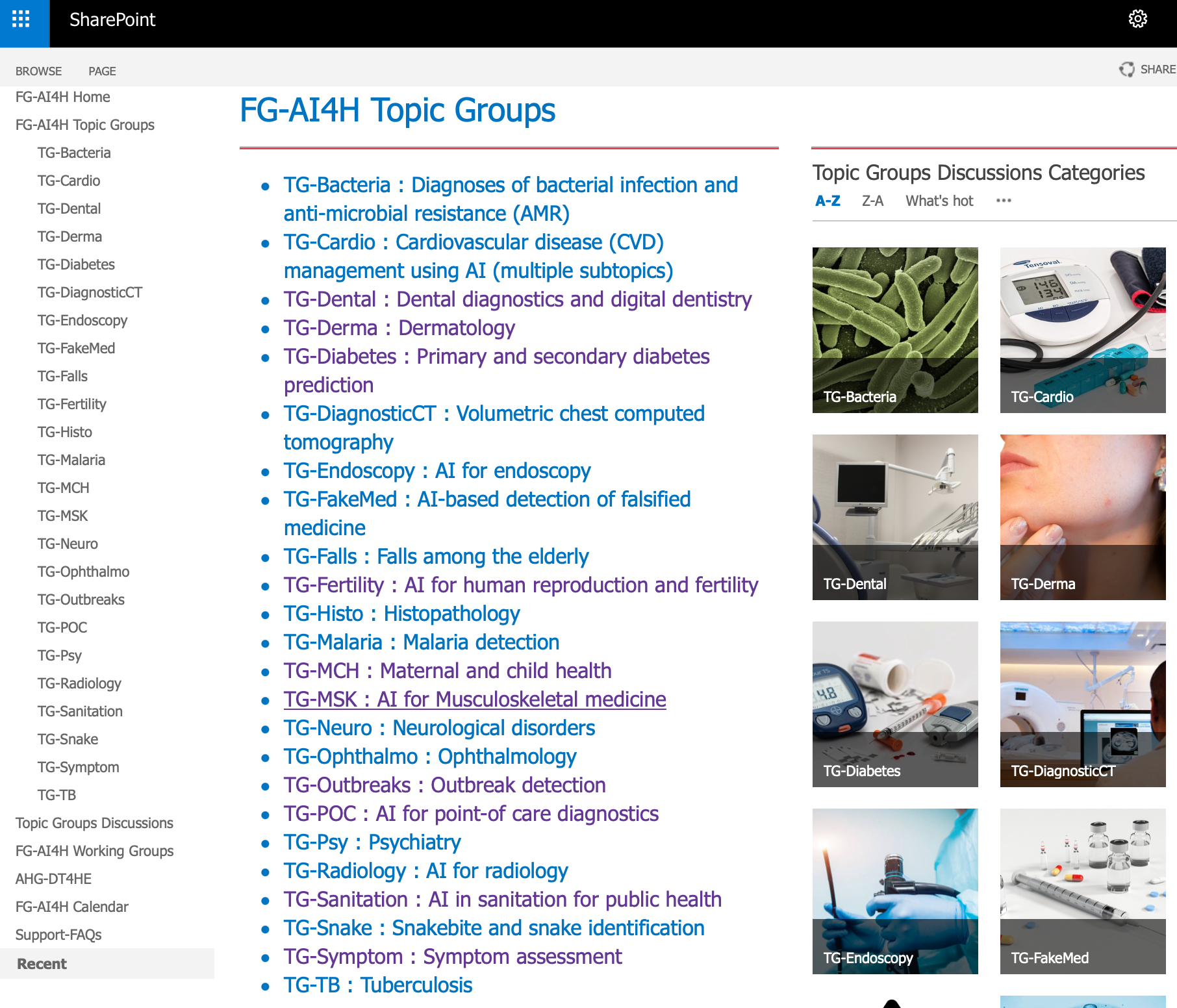 Topic driver(s) organize work 
Call for topic group participation
Collaboration via regular meetings 
Developing a topic description document
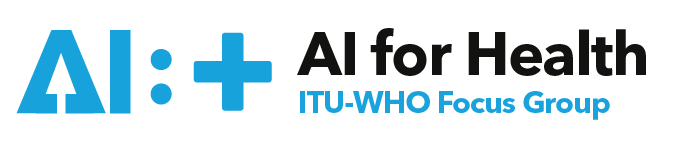 Topic Description Document (TDD)
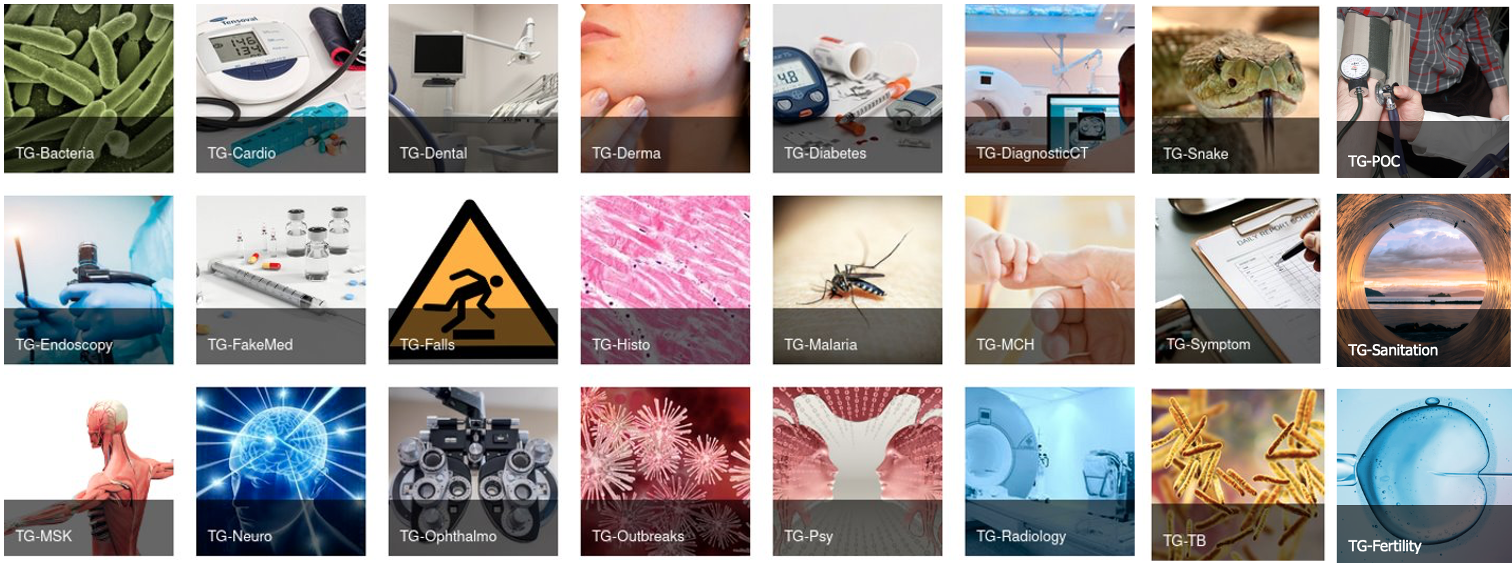 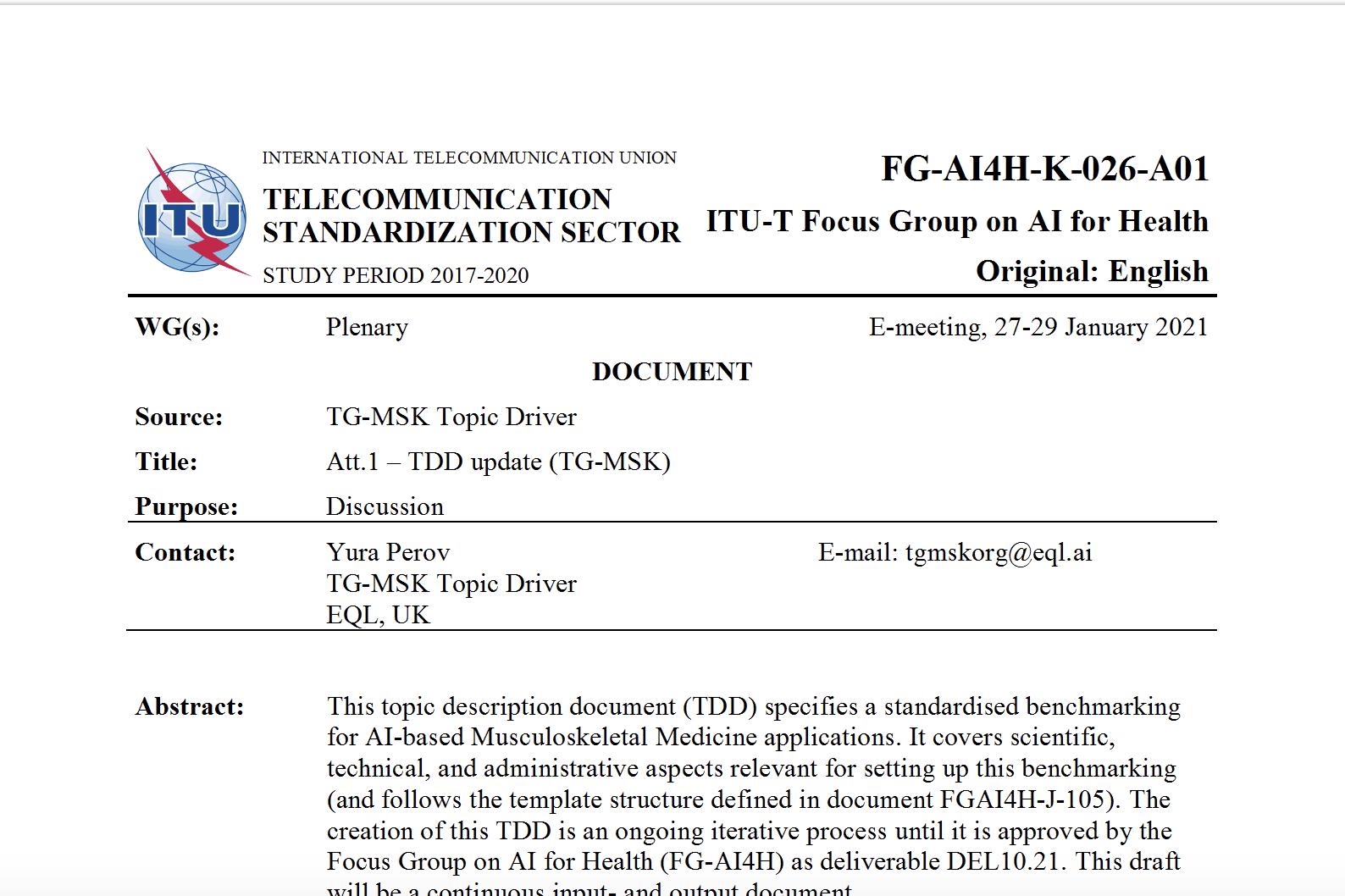 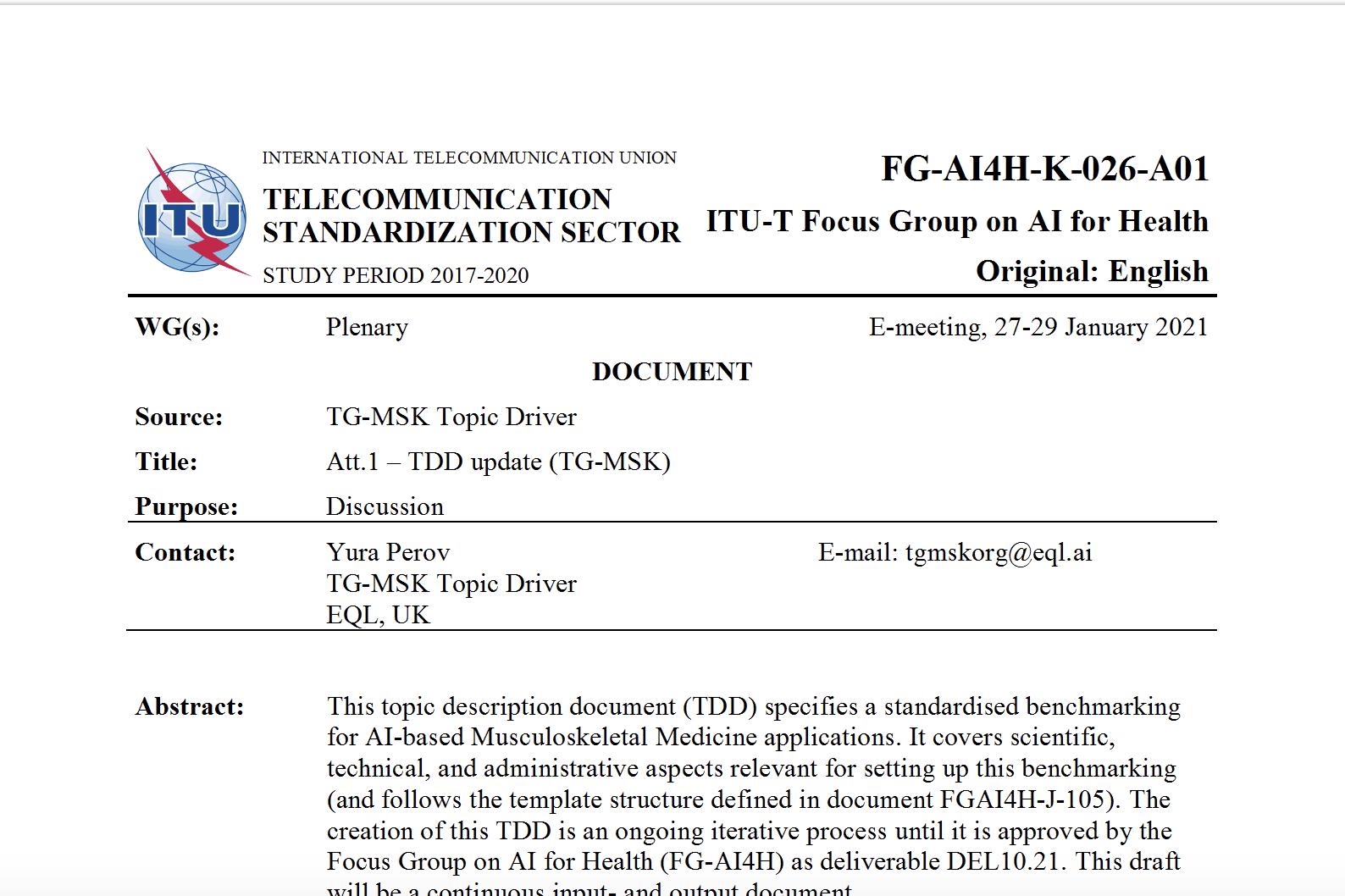 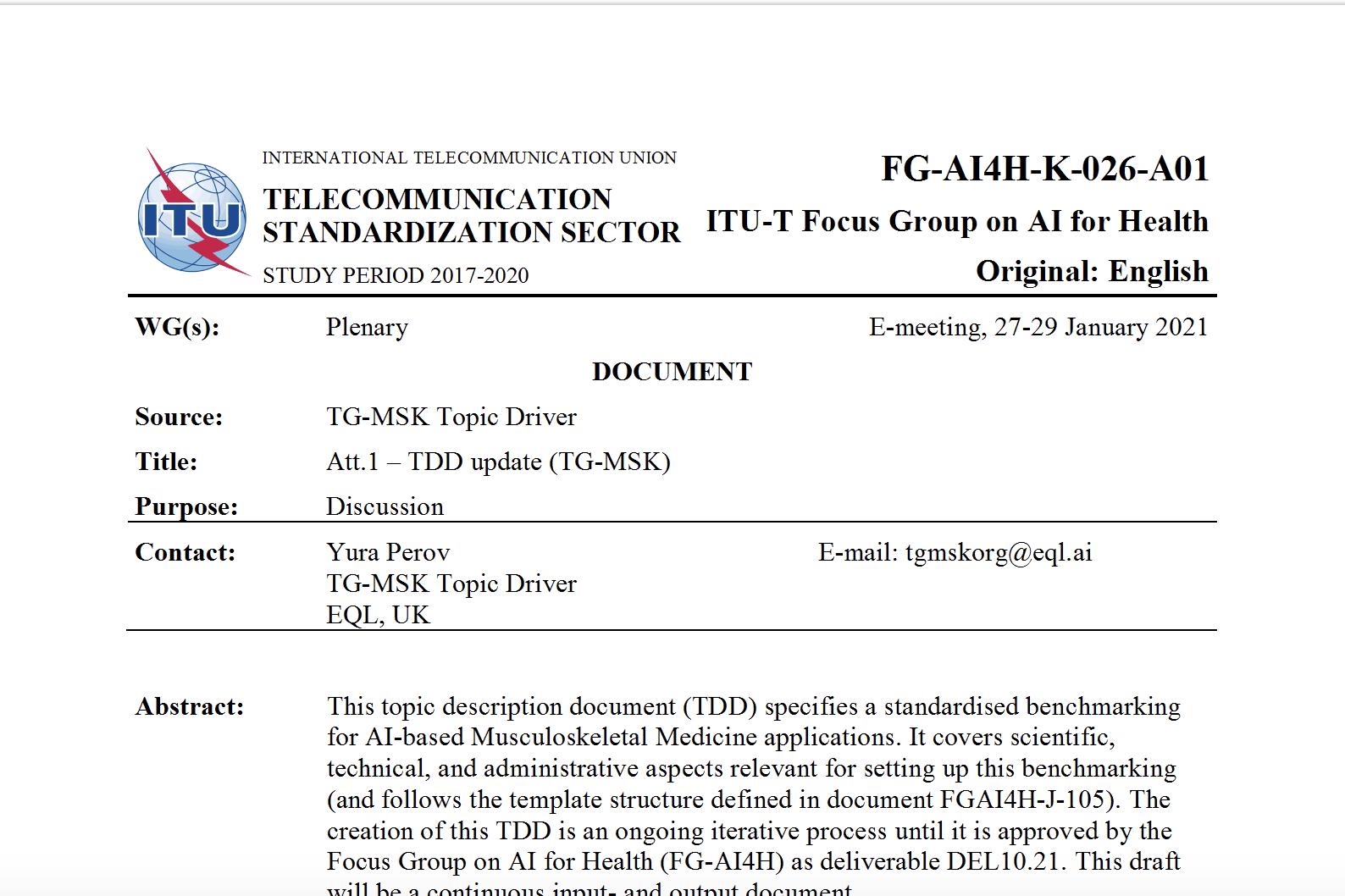 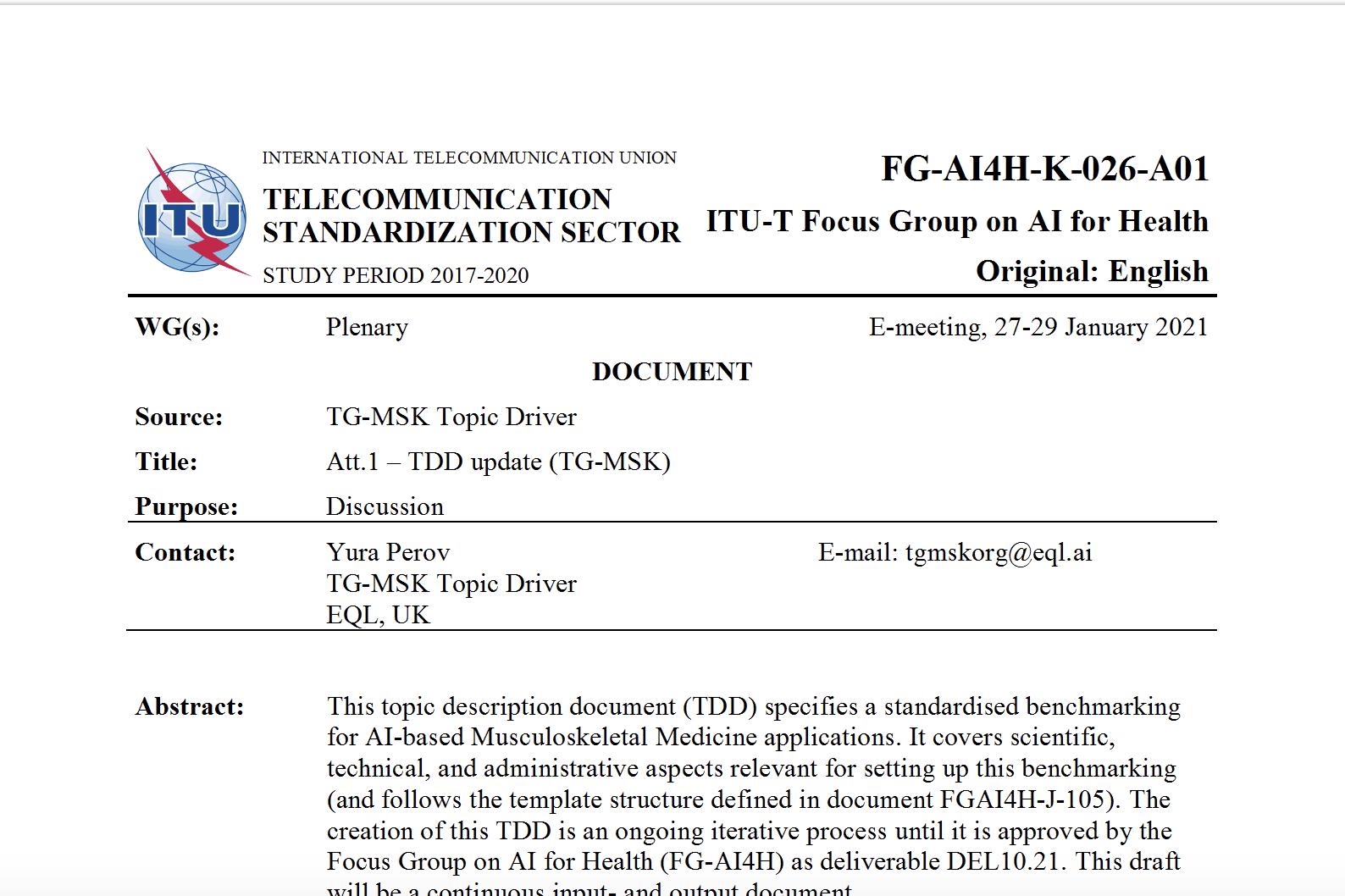 TDDs/deliverables No. 10.1–10.24
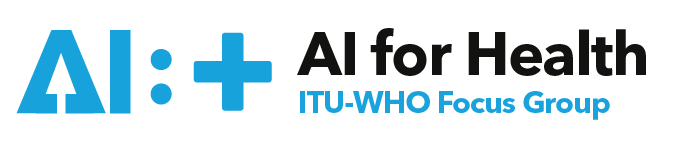 Topic Description Document (TDD)
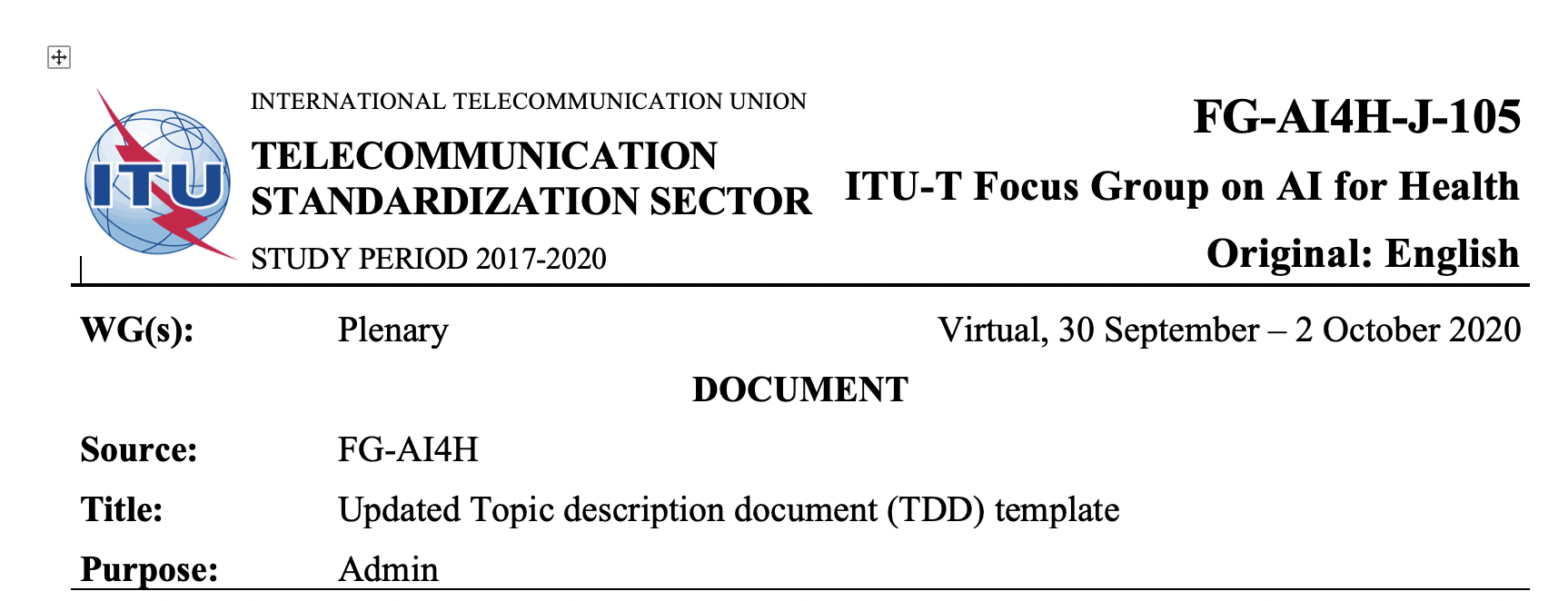 Same TDD-template for all topic groups (latest “J-105“)
Iterative process, updates presented at each meeting
TDD includes: 
TG- Background
TG- Features
Operations
Benchmarking details
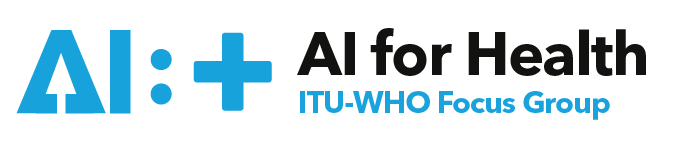 More topic group activities
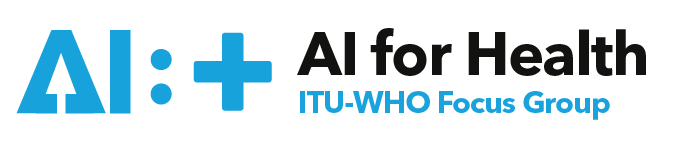 Topic groups & WG-Ethics
WG-Ethics provided feedback on TDD-ethics section
Ethics-expert meeting: idea to develop a Q&A on practices of ethics in AI4H
questions (and answers) can be submitted by each topic group
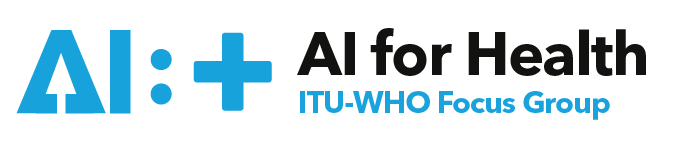 Discussion points
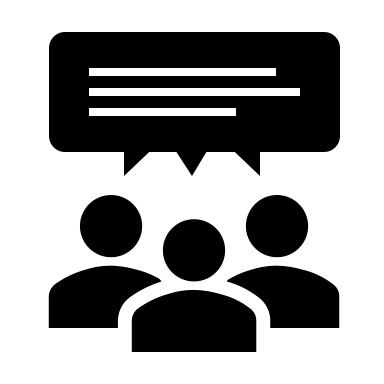 Experiences of OCI & auditing  
Q&A ethics (TDD-section?)  
TDD-template update? When?
Peer-review process of deliverables/TDD?
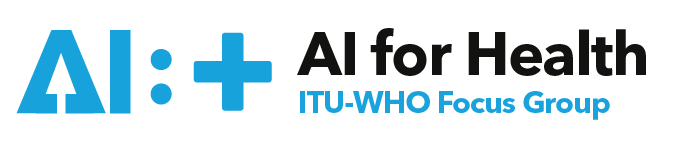 Updates Onboarding document
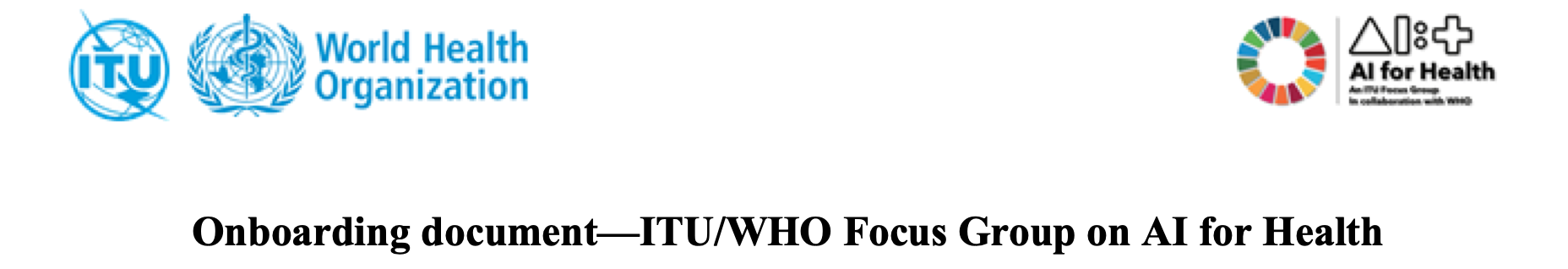 OCI and audit trials
New Topic groups 
Updated figures and tables
Find the Onboarding document here
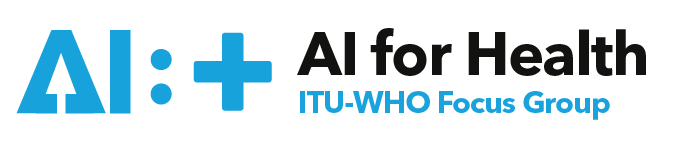 Thank you!
Please contact: eva.weicken@hhi.fraunhofer.de